PORTUGUESE FOR HERITAGE SPEAKERS OF SPANISH
Eduardo Viana da Silva, Ph.D.                                                     Lecturer and Portuguese Program Coordinator                       
Contact: evsilva@uw.edu                                                       
                                                          World Language Summit, Jan 2016
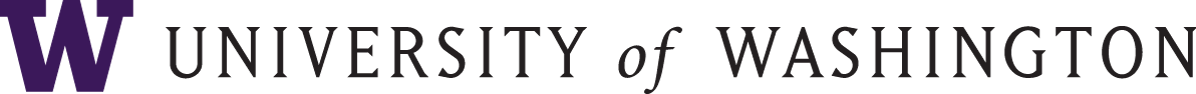 Course: PORT 105 – An accelerated Portuguese class for Spanish speakers that covers the content of two regular Portuguese classes.

Course Format: It follows a task-based approach and the flipped-class concept.

Heritage speakers of Spanish can understand more than 50% of Portuguese texts without any previous knowledge.
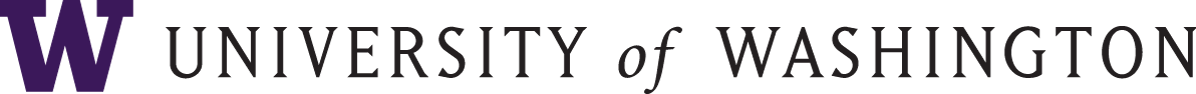 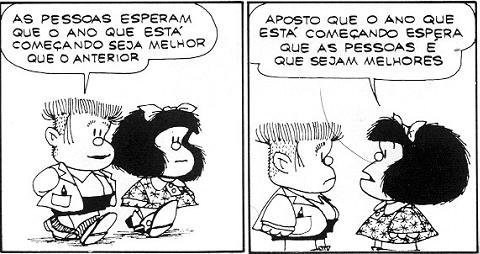 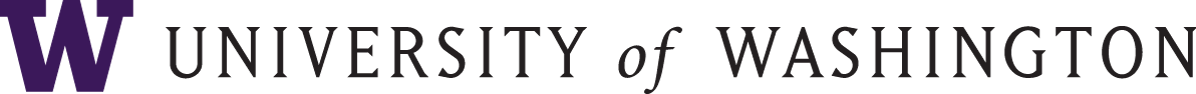 PODCASTS OF PORTUGUESE FOR SPANISH SPEAKERS – TÁ FALADO 

Podcasts are assigned as homework.
Students learn by comparing and contrasting the differences and similarities between Portuguese and Spanish.
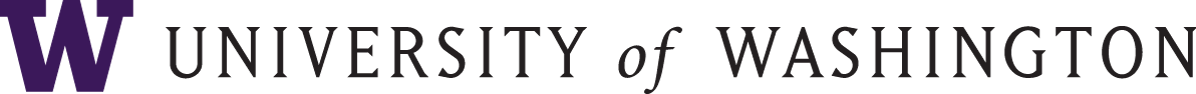 Class Description
Tuesday:Na livraria, na universidade, Estrutura 1 (Talking about people), Estrutura 2 – Talking about academic life and daily occurences – (PE pp. 34-40)
     BP –Tá Falado - Grammar Lesson 1: Gostar vs. Gustar,           
     Sitting on the grass

Podcast – Gostar vs Gustar
http://www.coerll.utexas.edu/brazilpod/tafalado/lesson.php?lt=gra&p=01
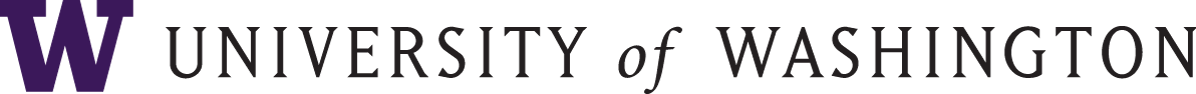 SPANISH HERITAGE SPEAKER
STUDENT TESTIMONY

MARCELO RAMIREZ
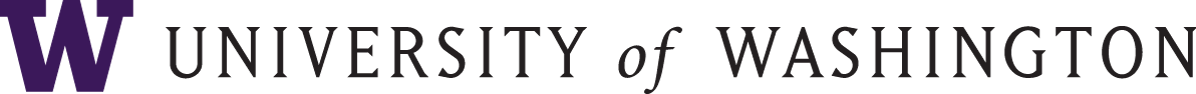 THANK YOU!

¡GRACIAS!

OBRIGADO


Contact us at: evsilva@uw.edu
EduardoViana da Silva
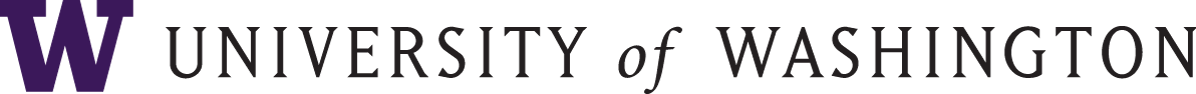